第             单元   集 合
一
1.4.1    并 集
创设情境 引入课题
归纳概括 形成概念
集合的
表示法
复习提问 深化理解
巩固知识 经典例题
运用知识 强化练习
课堂小结 布置作业
复习提问 深化理解
▶1.集合.
▶2.集合的表示.
▶3.集合之间的关系.
创设情境 引入课题
王芳同学完成了作业中的第3,4,5题,张卫同学完成了第2,4,6题,那么他们总共做完了哪些题目?他们完成的相同的题目是第几题?
创设情境 引入课题
观察1：A={高一（1）班参加校篮球队的同学}，
B={高一（1）班参加校田径队的同学}，
创设情境 引入课题
观察1：  A={高一（1）班参加校篮球队的同学}，
B={高一（1）班参加校田径队的同学}，
设集合C表示这个班参加校运动队的同学的集合
创设情境 引入课题
观察1：A={高一（1）班参加校篮球队的同学}，
B={高一（1）班参加校田径队的同学}，
设集合C表示这个班参加校运动队的同学的集合
C={高一（1）班参加校运动队的同学}.
创设情境 引入课题
观察2：  A={1,2,3,6}，   B={1,2,4}，
C={1,2,3,4,6}.
创设情境 引入课题
观察1：A={高一（1）班参加校篮球队的同学}，
B={高一（1）班参加校田径队的同学}，
设集合C表示这个班参加校运动队的同学的集合
C={高一（1）班参加校运动队的同学}.
观察2：A={1,2,3,6}, B={1,2,4}, C={1,2,3,4,6}.
问题：集合C中的元素与集合A、集合B中元素有什么关系?
归纳概括 形成概念
一般地，对于两个集合A与B，由所有属于集合A或属于集合B的元素组成的集合,叫做A与B的并集.
并集：
归纳概括 形成概念
并集：
一般地，对于两个集合A与B，由所有属于集合A或属于集合B的元素组成的集合,叫做A与B的并集.
记做A∪B
归纳概括 形成概念
并集：
一般地，对于两个集合A与B，由所有属于集合A或属于集合B的元素组成的集合,叫做A与B的并集.
记做A∪B，读做“A并B”或“A与B的并集”.
归纳概括 形成概念
并集：
一般地，对于两个集合A与B，由所有属于集合A或属于集合B的元素组成的集合,叫做A与B的并集.
记做A∪B,读做“A并B”或“A与B的并集”.
符号表示A∪B={x |x ∈A或x ∈B}.
归纳概括 形成概念
“或”的含义：

(x ∈A或x ∈B)
(1)属于A不属于B；
(2)属于B不属于A；
(3)既属于A又属于B.
A
A
A
B
B
B
归纳概括 形成概念
问题：
下列关系式成立吗？
A∪A=A
A∪∅=A
A∪B=B∪A
巩固知识 典型例题
例1 设A={4,5,6,8},B={3,5,7,8},求A∪B.
解： A∪B={4,5,6,8}∪{3,5,7,8}
={3,4,5,6,7,8}
巩固知识 典型例题
求A∪B.
例2  设A={x |-1＜x ＜2},B={x |1＜x ＜3},
解： A∪B={x |-1＜x ＜2}∪{x |1＜x ＜3}
={x |-1＜x ＜3}.
3
1
0
2
-1
例3 设集合A={x|x＞-1},B={x|-2＜x＜2},则A∪B等于（   ）
(A){x|x＞-2}          (B){x|x＞-1}
(C){x|-2＜x＜-1}      (D){x|-1＜x＜2}
【解析】选A.画出数轴，易知A∪B={x|x＞-2}.
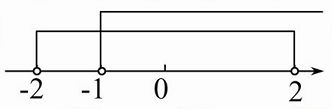 运用知识 强化练习
练习： 1.设A={x |x＞0},B={x |x ＜3},求A∪B.
2.设A={x |-1＜x＜2},B={x |x ＜1},求A∪B.
课堂小结 布置作业
并集的概念（文字语言，符号语言，图形语言）
小结：
课堂小结 布置作业
P18 练习1，3
作业：
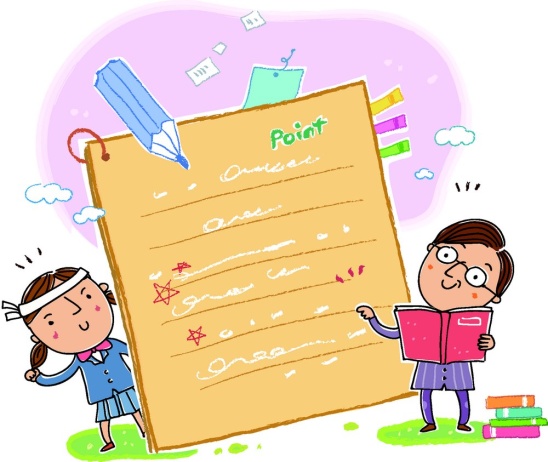 Thanks